Comparing Predictive and Co-occurrence Based Models of Lexical Semantics Trained on Child-Directed Speech
EXPERIMENT 2
Comparison with other Models

W2V: Skipgram with negative sampling, hidden layer size 200, context 12.
PCA: Singular value decomposition of PMI matrix, 30 principle components, context 12. 
NDL: Naïve Discrimination Learner, Rescorla-Wagner learning, context 12.
RVA: Sparse Random Vector Accumulator, 8000 environment size, context 12.
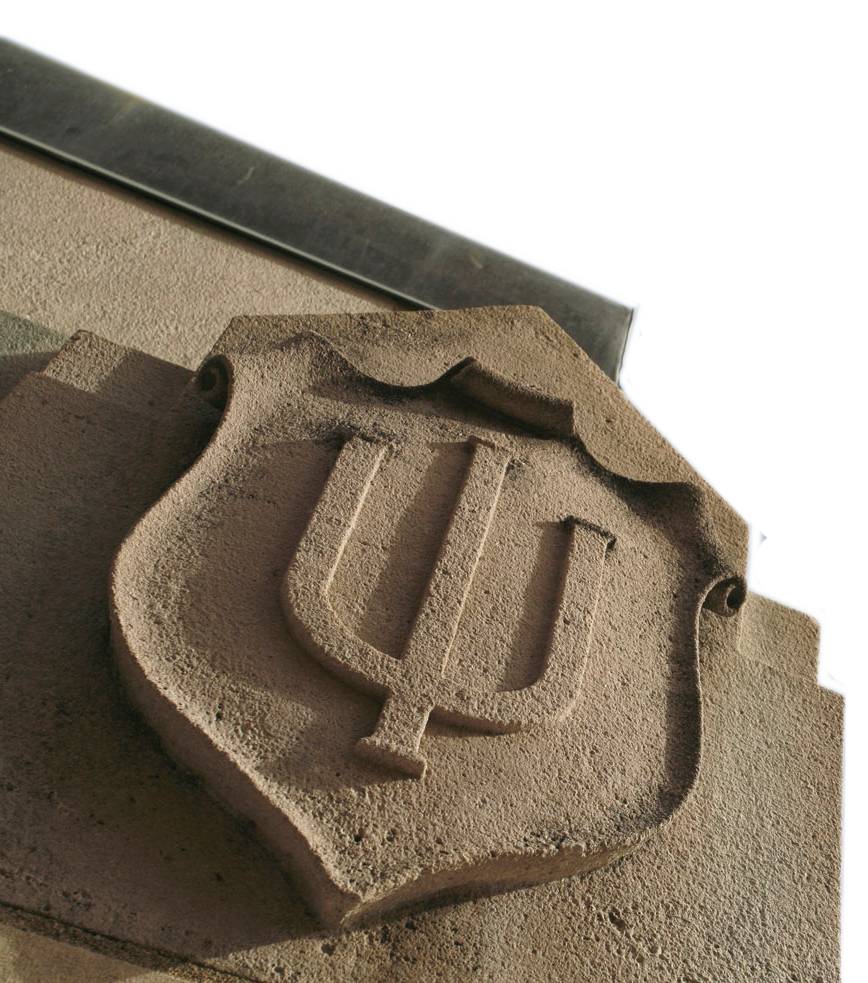 ***
***
INTRODUCTION

Distributional Semantic Models have been successful at predicting many semantic behaviors. The aim of this paper is to compare two major classes of these models (co-occurrence-based and prediction error-driven models) in learning semantic categories from child-directed speech. Co-occurrence models have gained more attention in cognitive research [1], while research from computational linguistics on big datasets has found more success with prediction-based models [3]. We explore differences between these types of lexical semantic models (as representatives of Hebbian vs. reinforcement learning mechanisms, respectively) within a more cognitively relevant context: the acquisition of semantic categories (e.g., apple and orange as fruit vs. soap and shampoo as bathroom items) from linguistic data available to children.
EXPERIMENT 1
Exploring Predictive Architectures

Word2Vec parameter setup
Architecture: continuous bag-of-words (cbow), and skipgram with negative sampling [3]
Context: 2 or 12 words from each side
Hidden layer size: 30/50/100/200/300
Fatemeh Torabi Asr1, Jon A. Willits2, Michael N. Jones3
Cognitive science program, Indiana University, Bloomington
Department of Psychology, University of California, Riverside
Department of Psychological and Brain Sciences, Indiana University, Bloomington
Overall accuracy of the four DSM models with their best parameter settings
METHOD









Training
English Child-directed Speech portion of CHILDES [2]
36,170 types and 8,323,266 tokens
Only 10,000 most frequent words used

Evaluation
30 categories of 1,244 high freq. nouns 
Pairwise similarity: shoe-sock in clothing
Similarity threshold ~ balanced accuracy
Per-category accuracy of the four DSM models with their best parameter settings
CONCLUSION

Parameter setting, and in particular, the right amount of abstraction seems to be the key to a better overall categorization performance. Predictive learning is not necessarily superior to co-occurrence-based learning.
Different models excel at different categories, providing evidence for complimentary learning systems in category acquisition. Future research should look at the correspondence between models’ performances and behavioral data.
Overall classification accuracy of w2v models with different parameter settings
REFERENCES

Jones, M. N., Willits, J., Dennis, S., & Jones, M. (2015). Models of semantic memory. Oxford Handbook of Mathematical and Computational Psychology, 232-254
MacWhinney, B. (2000). The CHILDES project: The database (Vol. 2).
Mikolov, T., Sutskever, I., Chen, K., Corrado, G.S. and Dean, J. (2013). Efficient estimation of word representations in vector space. In ICLR
Per-category classification accuracy of w2v models with best parameter settings
This research was funded by grant R305A140382 from the Institute of Education Sciences, US Department of Education. 
The first author’s conference travel was supported by IU Provost’s Women in Science & Cognitive Science Society awards.
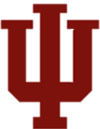